Votre titre
Par Prénom Nom, année académique 2014/2015
PROBLÉMATIQUE
RÉSULTATS
Texte d’environ 40-50 mots.
Texte d’environ 40-50 mots
Insérer légende img 1
Insérer une légende image 2
Légende image 3
Texte d’environ 50 mots.
Auteur : Prénom nom
Responsable externe : Prénom Nom, institution
Responsable interne : Prénom Nom, Unine
Les Polychlorobiphényles dans les sites pollués en Suisse
Par Camille Joss, année académique 2014/2015
PROBLÉMATIQUE
RESULTATS
Les polychlorobiphényles (PCB), sont des polluants organiques persistants (POP) dans l’environnement et toxiques pour l’homme. Ces composés sont peu solubles dans l’eau mais très solubles dans les tissus graisseux, c’est pourquoi ils s’accumulent à travers la chaîne alimentaire.
En se basant sur les données des décharges ainsi que sur les branches potentiellement problématiques au niveau des PCB, il a été défini que 32 sites sont concernés par les PCB, ce qui représente une surface de 12 km2 qui est à risque pour les eaux de surface.
Structure des PCB
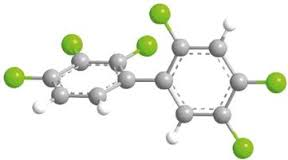 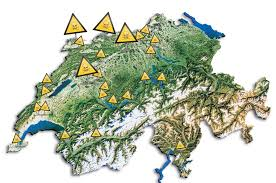 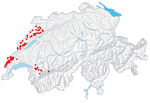 Situation actuelle en Suisse
Les PCB en Suisse
Les décharges sont davantage problématiques que les aires d’exploitation d’entreprises. En effet, dans les décharges on trouve une très grande quantité de déchets qui peuvent contenir des PCB. Dans les aires d’exploitation en revanche, les sources de pollution sont généralement mieux ciblées, surtout avec les réglementations actuelles.
Auteur : Camille Joss
Responsable externe : Christiane Wermelle. OFEV
Responsable interne : Philippe Renard, Unine